Выявление и социально-педагогическая профилактика ранних признаков суицидального поведения обучающихся
Презентация 
для родительского собрания
Направления, по которым ведётся работа в ОУ:
Выявление, коррекция (реабилитация) обучающихся «группы риска» и семей, находящихся в социально опасном положении; 
Пропаганда здорового образа жизни, сохранение и укрепление психического здоровья всех участников учебно-воспитательного процесса; 
Оптимизация межличностных отношений в образовательном учреждении
В группе риска – подростки и молодые люди, у которых:
сложная семейная ситуация
проблемы в учебе и в учебном заведении (конфликт)
мало друзей, либо их отсутствие
нет устойчивых интересов, хобби
перенесли тяжелую утрату
семейная история суицида
склонность к депрессиям (личностные особенности, негативные установки)
употребляющие алкоголь, наркотики
ссора со значимым человеком
жертвы насилия 
попавшие под влияние деструктивных 
      религиозных сект или молодежных течений       (например, аниме)
Важнейшие задачи профилактики суицидального поведения
Формирование  позитивного  адаптивного мышления

Повышение стрессоустойчивости
Негативные установки
Не дай Бог!
Всё пропало! (Катастрофизация)
Дихотомичность мышления («или так или никак»)
 Навешивание ярлыков
Адаптивные установки
Будет – справлюсь!
Принимаю себя такой (таким), какая (какой) я есть!
 С каждым днем во всех отношениях становится все лучше и лучше
Девиз стрессоустойчивости
В жизни бывает разное. У меня тоже могут быть неприятности. Но что бы ни случилось, я справлюсь!
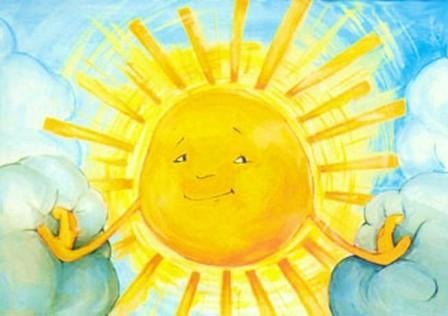 Механизм возникновения эмоций
ситуация →  мысль  → эмоция
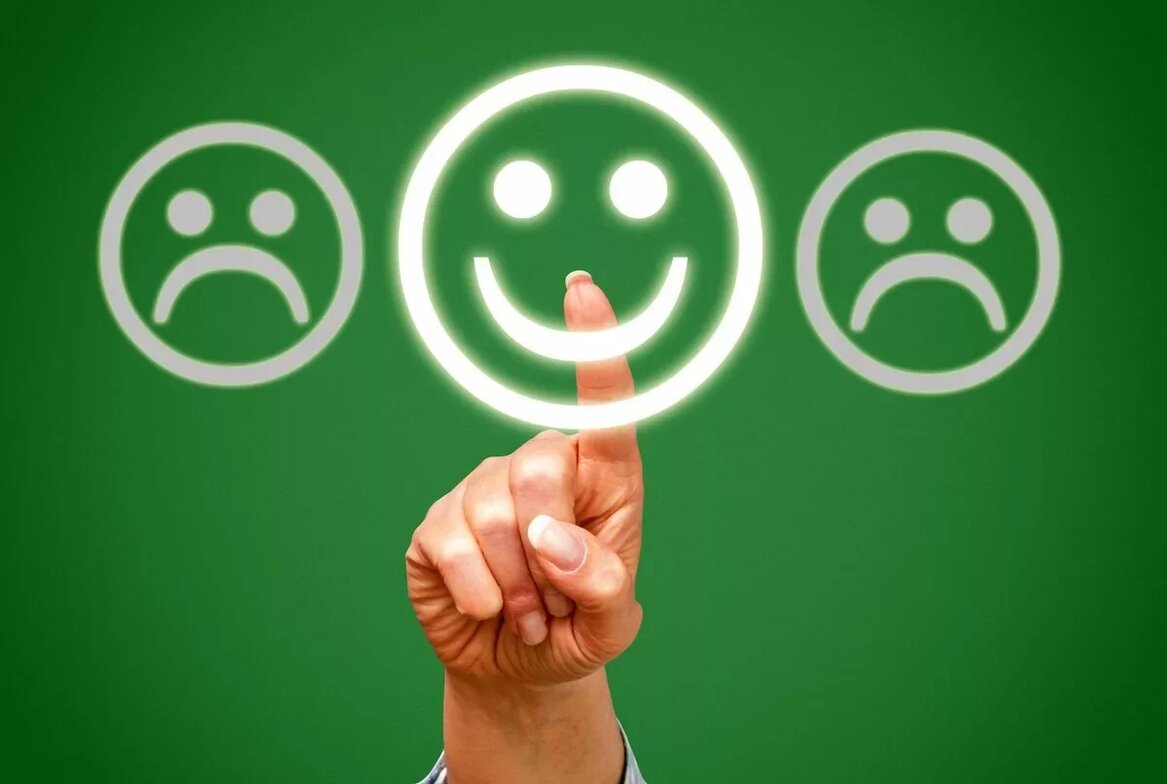 Мифы о психологическом здоровье и о психологах
«И так сойдет»
 «Я не псих» 
 «Волшебная пилюля или Психолог- это волшебник» 
 «Я сам себе психолог»
Для противодействия стрессу предлагается:
Стремиться к максимальной, но доступной для достижения жизненной цели
 Не брать на себя то, что превышает собственные возможности, но и не размениваться по мелочам
 Соблюдать психогигиену, т.е. отдыхать (психологически в том числе) ещё до того, как успеете устать
Для противодействия стрессу предлагается:
Жить с девизом «В целом все хорошо, все, что делается, – делается к лучшему». Неудовлетворительные обстоятельства в учебе, в жизни, на работе воспринимать как временное явление и пытаться изменить их к лучшему.
Энергию недовольства направлять на дела, способствующие позитивным переменам, а не злословию и обидам.
Замечать достижения в своей учебе, в жизни и работе, чаще хвалить себя за них. Замечать свои успехи в отношениях с другими и радоваться достигнутым результатам.
БЫСТРЫЕ ТЕХНИКИ ДЛЯ СНИЖЕНИЯ ТРЕВОГИ
Техника «Осознанный вдох и выдох»
	Помогает справиться с тревогой, раздражительностью, компульсивным перееданием, и др. Как только приходит тревожная мысль, нужно сделать два осознанных вдоха и выдоха. Тревожная мыль может вернуться через несколько минут – опять повторяем. Смысл техники – разорвать эту цепочку тревожных или деструктивных мыслей. Стараться по импульсу ничего не делать, решения должны быть осознанными. Т.е. сначала осознанно подышать, чувствуя буквально каждую молекулу воздуха, затем осознать свое желание. В этот момент мы не отвлекаемся, мы не избегаем тревожных мыслей, а осознанно делаем выбор (в пользу дыхания).
БЫСТРЫЕ ТЕХНИКИ ДЛЯ СНИЖЕНИЯ ТРЕВОГИ
«Древнеяпонская» (ладони)
	За тревогу и страх отвечают зоны на большом и указательном пальцах. Если настигла тревога, можно крепко сжать большой палец, крепко обхватив его другой рукой. Возникнет пульсация, которая может появиться не только в данном пальце, но и в другой руке. Послушать пульс, пока не пройдет тревога (2-3 мин.). То же самое сделать с указательным пальцем. Кому-то больше поможет обхват большого пальца, а кому-то – обхват указательного.
БЫСТРЫЕ ТЕХНИКИ ДЛЯ СНИЖЕНИЯ ТРЕВОГИ
«Волшебная рука»
Приступ тревоги можно снять с помощью массажа  руки. Если вы почувствовали, что вам стало тревожно или страшно, нужно начать одной рукой разминать другую руку. Можно для этой цели носить с собой массажный мячик или маленькую щётку.
БЫСТРЫЕ ТЕХНИКИ ДЛЯ СНИЖЕНИЯ ТРЕВОГИ
Техника северо-американских индейцев
«Если ты прячешься от медведя в лесу, то шум твоего дыхания должен быть тише, чем шум листвы». Представить, что медведь – это тревога и дышать тихо, используя затаенное дыхание (размеренно, плавно, тихо, немного ограничив вдох).
БЫСТРЫЕ ТЕХНИКИ ДЛЯ СНИЖЕНИЯ ТРЕВОГИ
Дыхательная техника островитян
Дышать плавно, но выдох тянуть (он должен быть длиннее). Например: вдох на 3, выдох на 4 или вдох на 3, выдох на 5, или на 7-11. Не тянуть выдох так, чтобы задыхаться. Живот должен быть мягким, расслабленным. Выдыхать можно через рот. Вдох через нос. Перед сном эту технику делать 10 минут, имеет мощный эффект.
ТЕХНИКИ, СПОСОБСТВУЮЩИЕ ФОРМИРОВАНИЮ АДАПТИВНОГО МЫШЛЕНИЯ И ПОВЫШЕНИЮ СТРЕССОУСТОЙЧИВОСТИ
«Что хорошего со мной произошло сегодня?»
К сожалению, в нашей жизни мы часто делаем акцент на плохом. Если это так, то учите свой ум обращать внимание на то, что происходит вокруг хорошего. Например: вышла погулять в парк, был солнечный день. Мне улыбнулся человек, который симпатичен. Получилось справиться со сложным заданием. Решил трудную профессиональную задачу, и т.д.
ТЕХНИКИ, СПОСОБСТВУЮЩИЕ ФОРМИРОВАНИЮ АДАПТИВНОГО МЫШЛЕНИЯ И ПОВЫШЕНИЮ СТРЕССОУСТОЙЧИВОСТИ
Техника «Сундучок внутреннего резерва» (по В.И. Есаулову) рекомендуется для формирования и поддержания успешной жизненной стратегии. Содержание техники: в тетради нужно прописать как можно больше:
проверенных Вами жизненных стратегий поведения;
цитат, которые Вас вдохновляют;
образов, которые дарят Вам радость;
названий любимых фильмов и книг;
любимых звуков, мелодий;
комплиментов себе;
блюд, вкусов, от которых Вы получаете наслаждение;
телефонные номера (адреса) людей, которые могут Вас поддержать;
и т.д.«Сундучок» можно пополнять и заглядывать в него по мере необходимости.
ТЕХНИКИ, СПОСОБСТВУЮЩИЕ ФОРМИРОВАНИЮ АДАПТИВНОГО МЫШЛЕНИЯ И ПОВЫШЕНИЮ СТРЕССОУСТОЙЧИВОСТИ
«Благодарности»
Перед сном нужно проговорить три благодарности этому дню. Неважно, кому или чему (Богу, Вселенной, человеку, этому дню…). Обязательно найдите также повод в течение дня выразить свою благодарность кому-нибудь устно: «спасибо, мне так приятно, потому что ты…»; «я благодарен Вам за то, что Вы помогли мне…», и т.д.
ТЕХНИКИ, СПОСОБСТВУЮЩИЕ ФОРМИРОВАНИЮ АДАПТИВНОГО МЫШЛЕНИЯ И ПОВЫШЕНИЮ СТРЕССОУСТОЙЧИВОСТИ
«Чудо за 5 минут»
Следующая схема предлагается для решения любых проблем или трудностей.
Установите контакт с подсознанием (как с творческим началом)
Попросите подсознание создать символ, исцеляющий конкретную проблему (помогающий преодолеть трудность). Этот символ вы будете созерцать и исцелять проблему. Символ можно просто представлять, можно зарисовать, а можно найти похожее украшение или предмет.
Теперь нужно ежедневно созерцать символ в течении 5-минутной медитации, напоминая себе о том, что подсознание занимается исцелением данной проблемы. Делать это нужно обязательно осознанно! Можно утром или перед сном, желательно в одно и то же время.
И помните, что бы ни случилось, вы справитесь!